NEA’s latest research -- breaking down the data for State Arts Agencies and Regional Arts Organizations
Wednesday, March 4, 2015, 3:00 p.m. - 4:00 p.m. EST
Today’s presenters
Laura Scanlan
NEA Director of State and 
Regional Partnerships
Sunil Iyengar
NEA Director of Research & Analysis
2
Arts Participation and Production: What, Who, Why, and How Much?
Sunil Iyengar
Director, Research & Analysis
National Endowment for the Arts


March 4, 2015
NEA Strategic Plan for Research
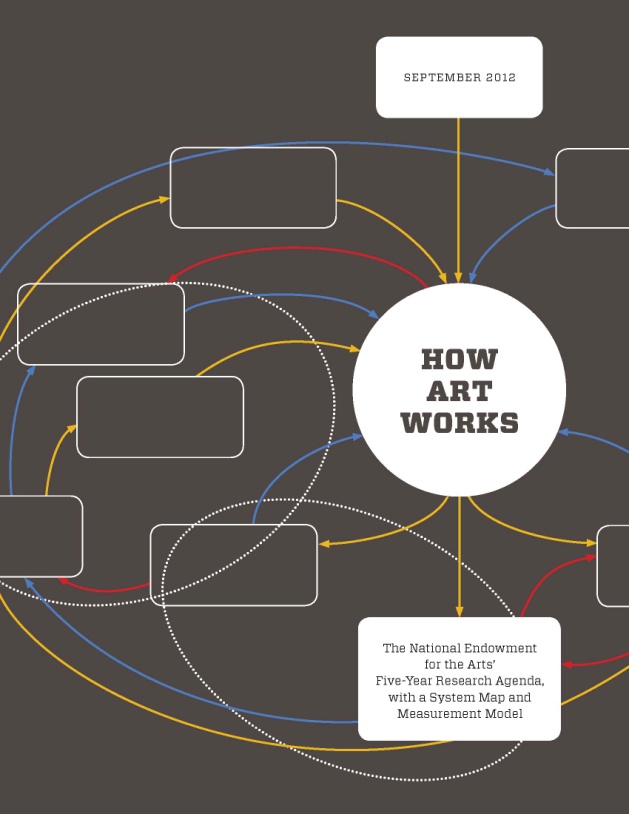 Goal: Promote Public Knowledge and Understanding about the Contributions of the Arts
4
President’s Budget for FY 2016
From OMB Analytical Perspectives

   “[N]ew modes of cultural engagement have emerged, such as consumption of entertainment and new kinds of media via the internet and electronic devices.....”
5
NEA’s Survey of Public Participation in the Arts
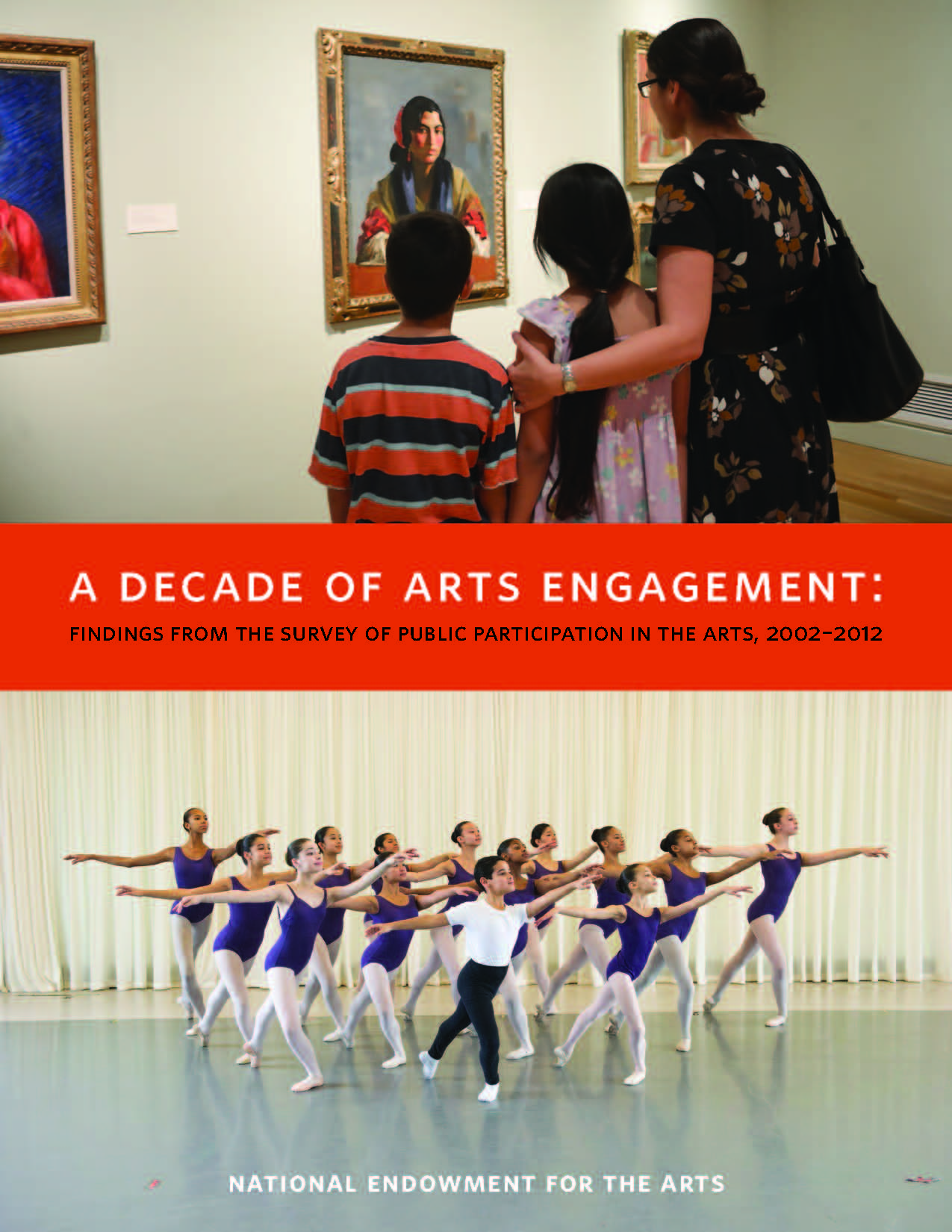 6
SPPA: Historical Narrative
Percent of U.S. Adults Who Attended at Least One “Benchmark” Arts Event
7
0
20
30
40
10
50
Percent of U.S. Adults Who…
Used electronic media to view or listen to art
Went to the movies
Read books or literature
Attended any live visual or performing arts
8
Used electronic media to email, post, or share art
Created, practiced, performed, or edited/remixed art
20
10
30
40
50
60
70
80
0
Technology Enables Arts Creation
9
Percent of U.S. Adults Who Reported Ever Taking an Arts Class or Lesson: 2002/2012
10
Percent of Young Adults (18-24) Who Reported Ever Taking an Arts Class or Lesson: 2002/2012
Music
Visual art
Creative writing
Art appreciation or history
Music appreciation
11
U.S. Regional/State Estimates of Arts Participation Rates
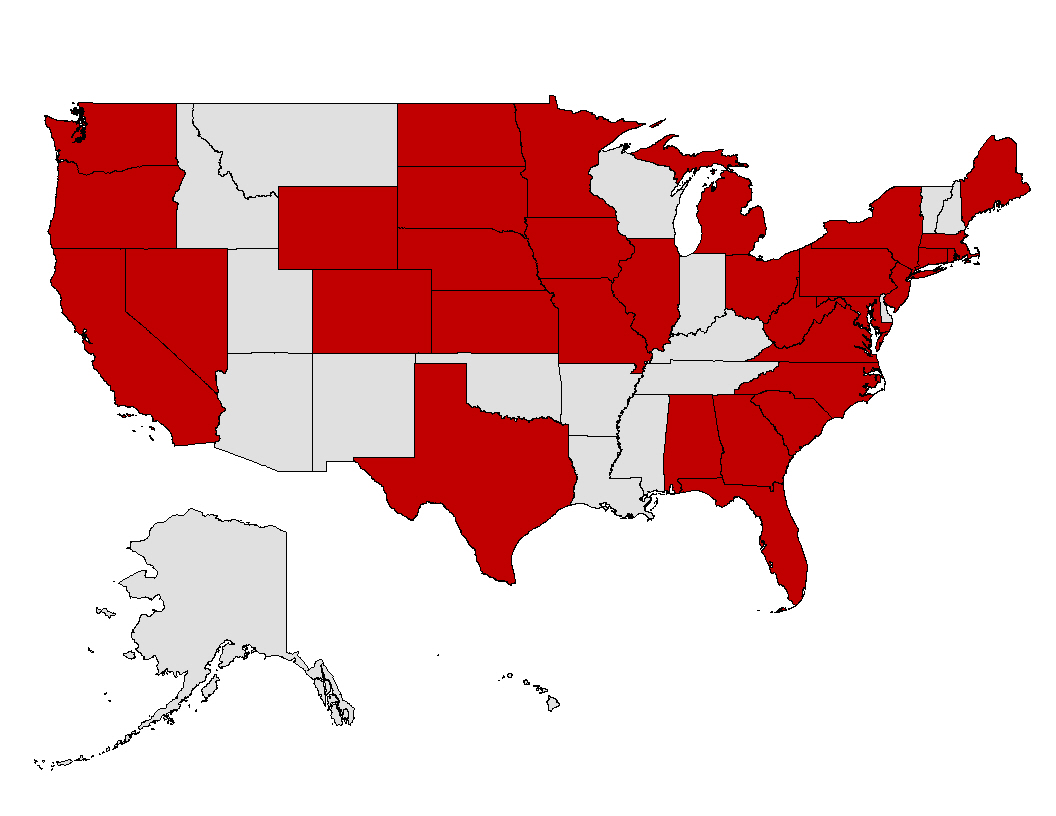 The SPPA provides reliable estimates for 32 states and 11 metro areas
12
Selected Regional Findings: Arts Attendance
New England, Pacific, Mountain regions show highest overall rates

East North Central: more likely than most to attend at elementary/high schools

West North Central, with East North Central, Mountain, and Pacific: more likely to attend parks/outdoors

Although metro residence was linked with higher overall attendance, craft fairs were attended by metro and non-metro residents at equal rates
Selected Regional Findings: Arts Creation
Fiber arts creation most popular in West North Central, New England, and Mountain regions

Leatherwork, metalwork, woodwork: East South Central and West North Central

Non-metro residents generally did these activities at least as much as metro residents
Selected State Findings:  Arts Attendance
Classical music: CO, WA

Jazz: CO, MD, NE, WA  

Latin music: CA, NY, FL

Opera and musicals: CO, WA, ND, NE, MN, CT

Non-musical plays: CO, MN, OR, RI, MD 

Ballet or other dance: CO
Selected State Findings:  Arts Attendance
Art museums/galleries: OR, CO, WA, MN, MD, CA

Craft fairs: CO, OR, MD, ND, RI, MI 

Historic/design tours: MD, CO, OR, MN, ND 

Visual/performing arts attendance at place of  worship: NE, MN, NC, AL
Additional Resources
Arts Data Profile #5 – States of Engagement: Arts Participation by U.S. Geography

How A Nation Engages with Art: Highlights from the 2012 Survey of Public Participation in the Arts

Apps visualizing SPPA data

Questionnaire, data files, user’s guide
17
General Social Survey: NEA Arts Module
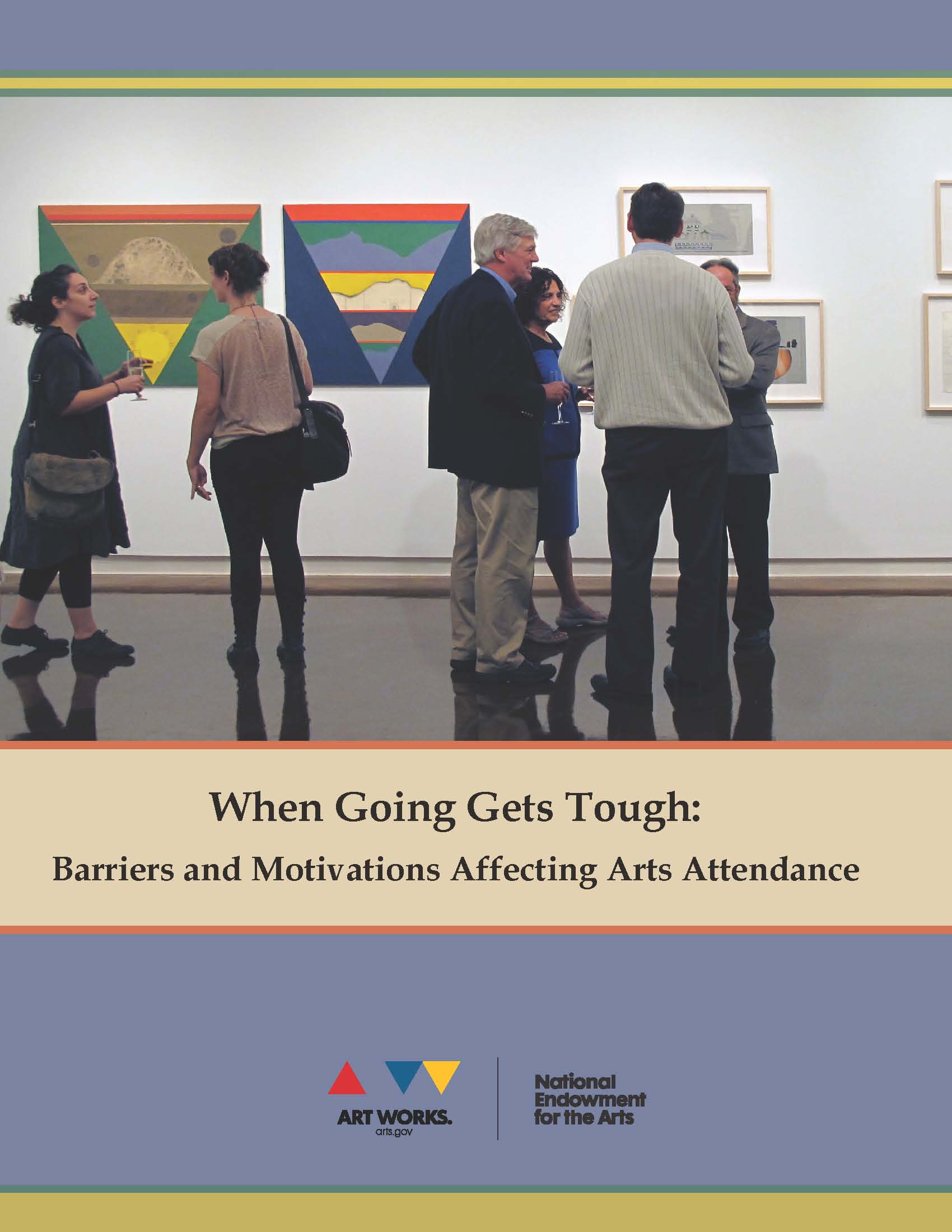 18
Percent of U.S. Adults  Who Attended the Visual and/or Performing Arts in the Past 12 Months, by Event Type (2012)
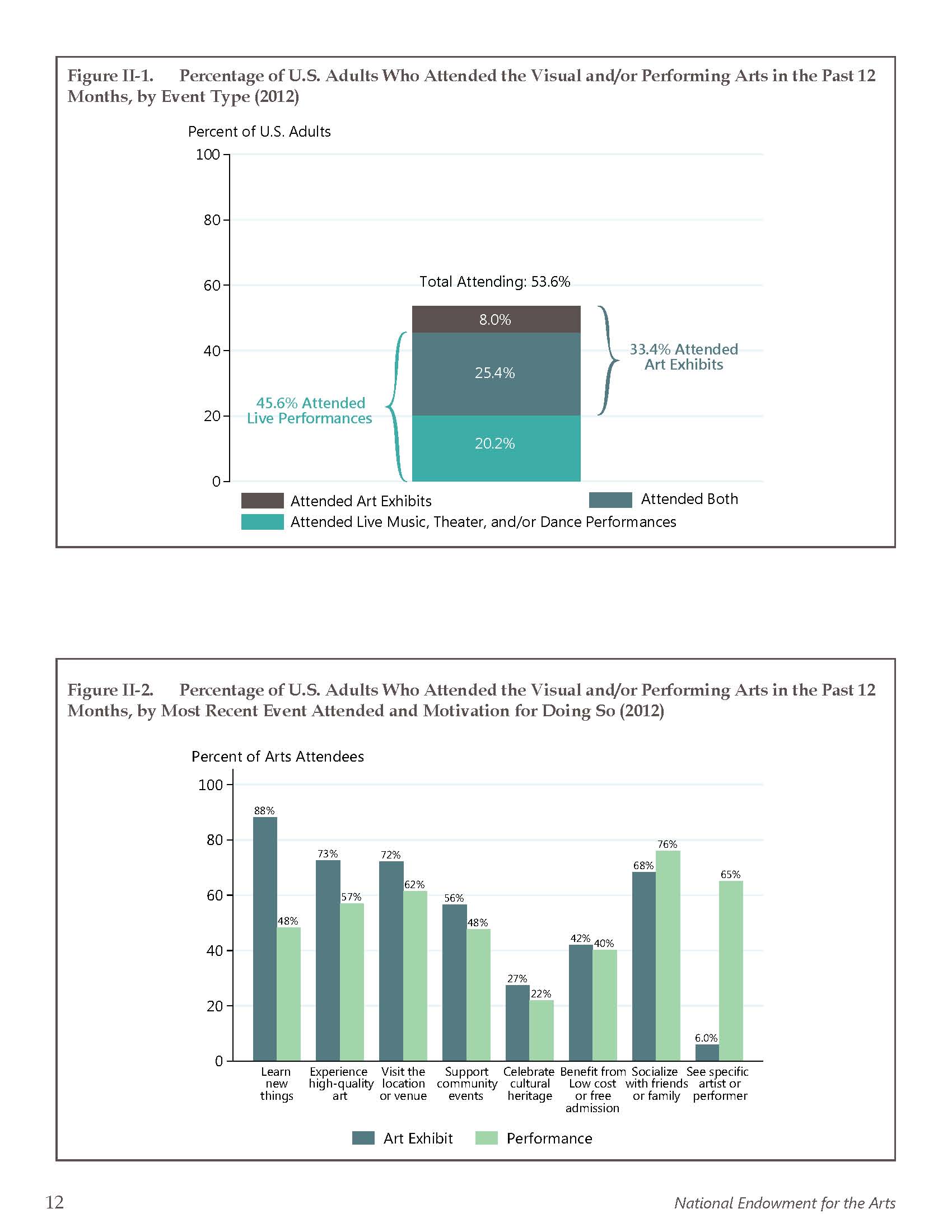 19
Top Motivations for Attending Visual and/or Performing Arts Events by Percent of U.S. Adults Who Reported Them (2012)
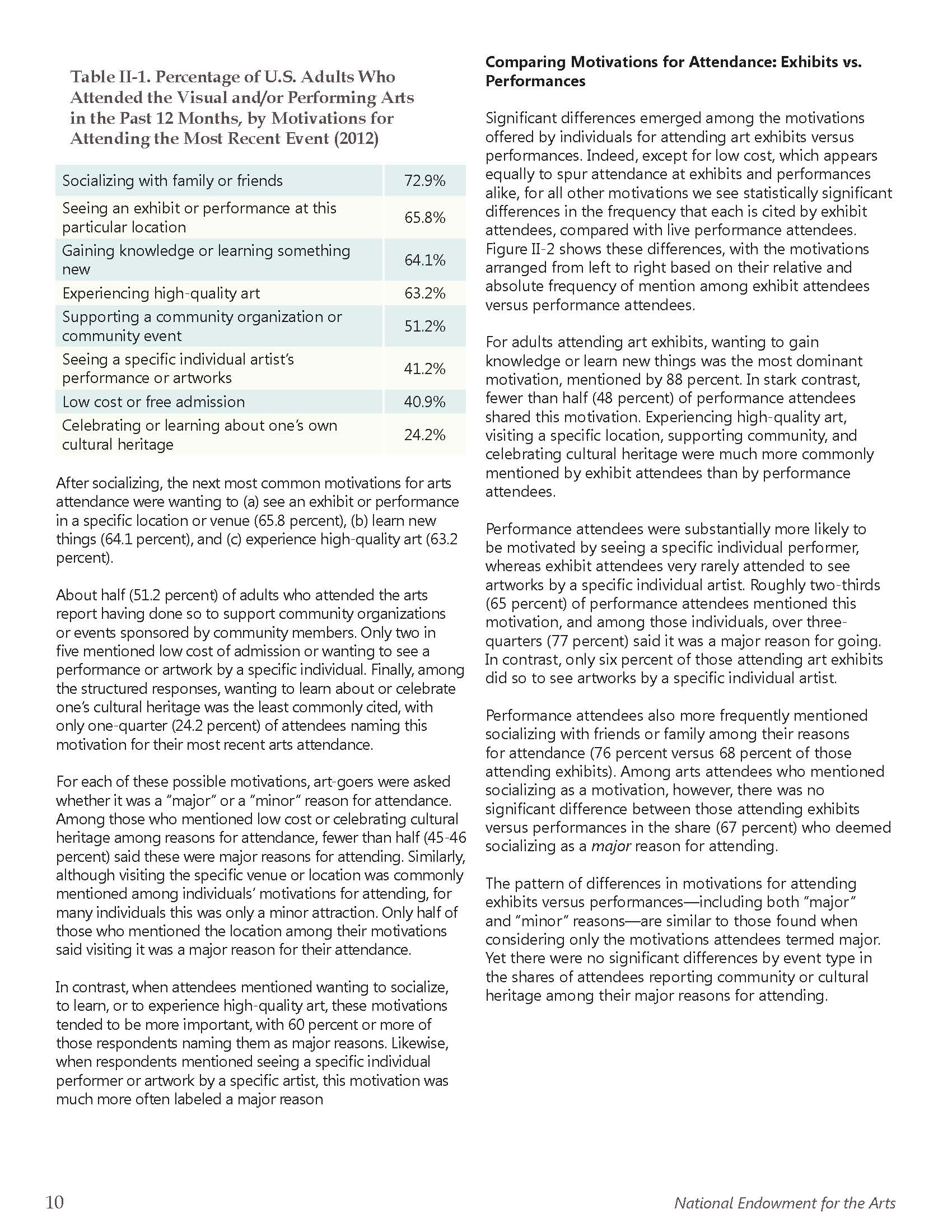 20
Percent Who Attended in the Past 12 Months, by Most Recent Event and Motivations for Doing So (2012)
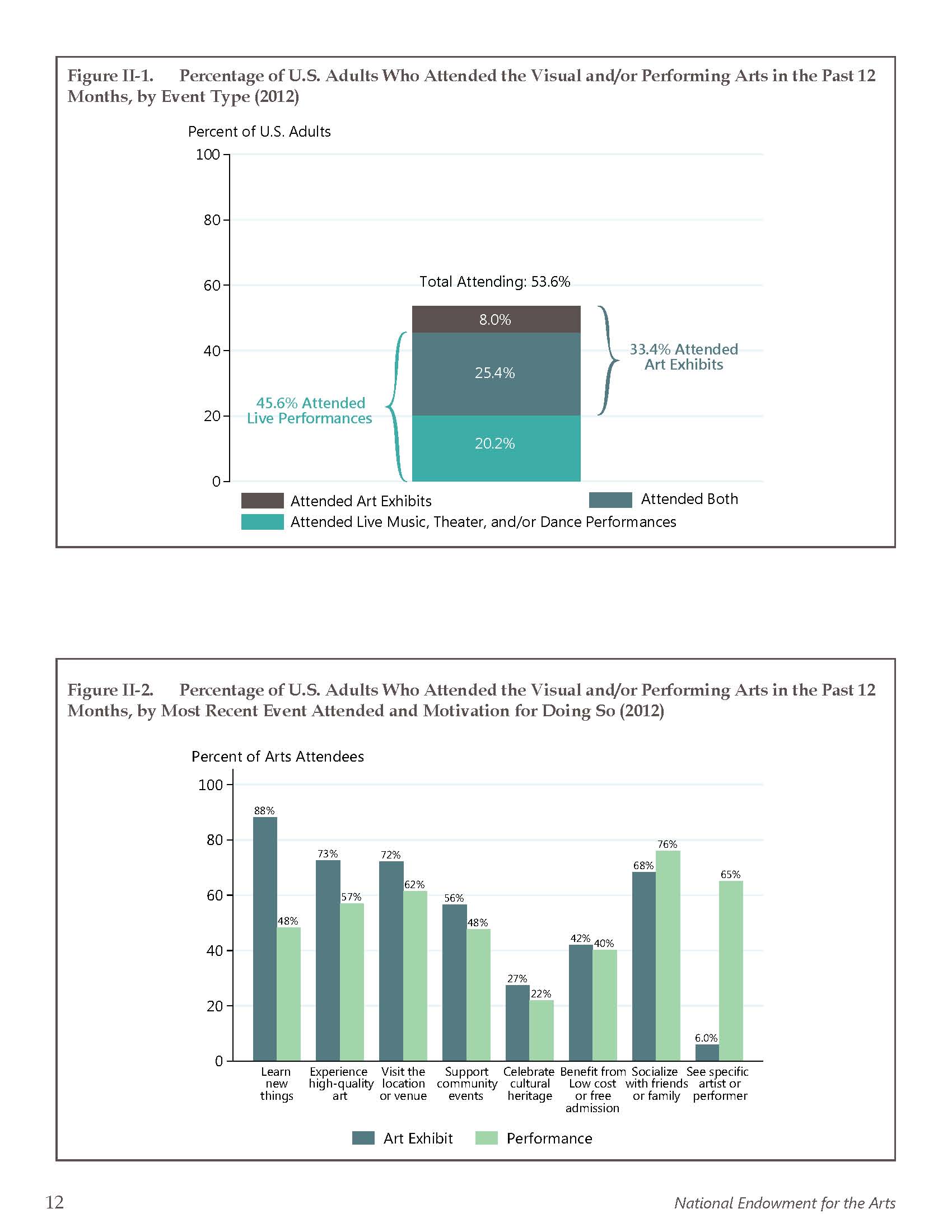 21
Percent Who Attended the Arts in the Past 12 Months, by Most Recent Event and by Who (If Anyone) Accompanied Them (2012)
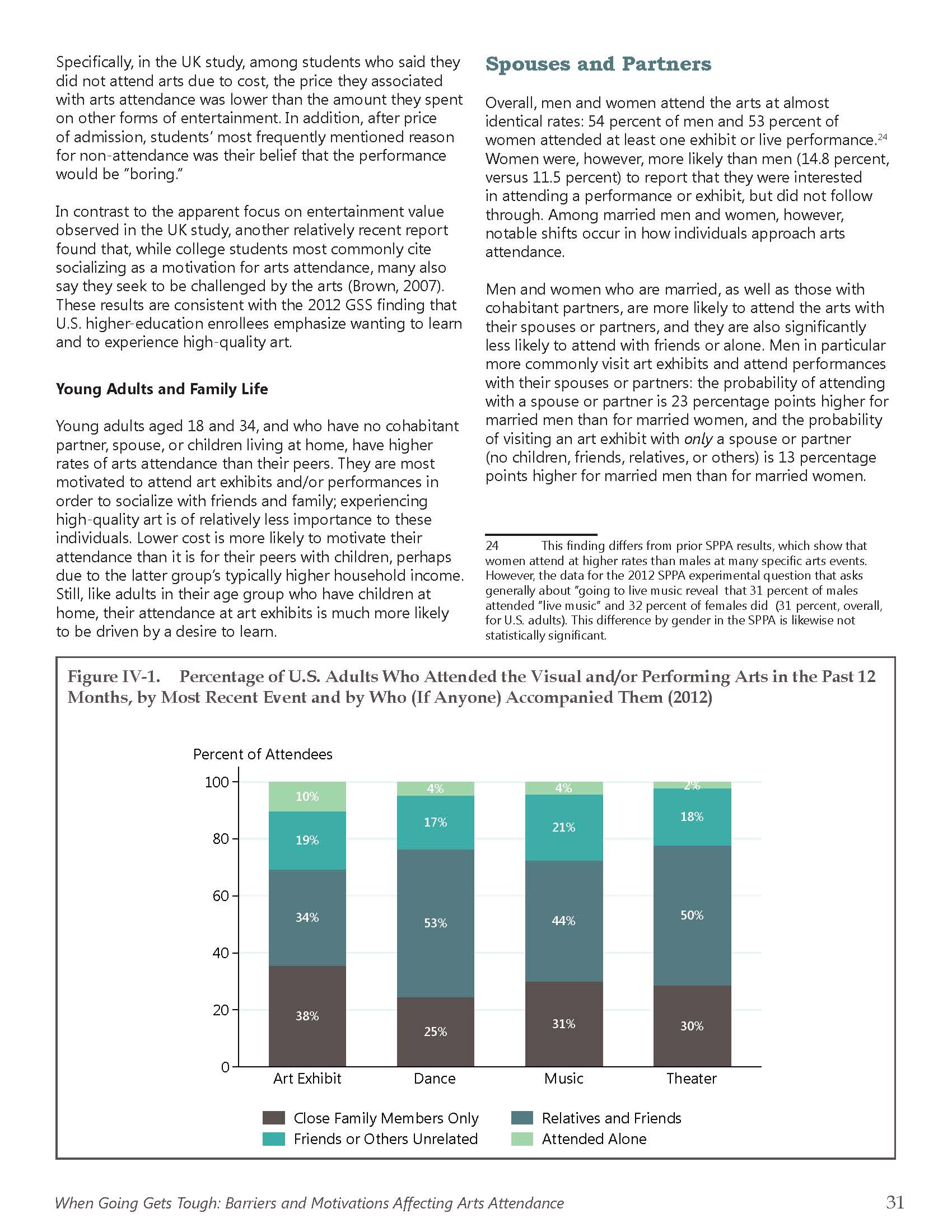 22
Percent Who Were Interested in, but Did Not Attend, the Arts in the Past 12 Months, by Most Recent Event They Wanted to Attend (2012)
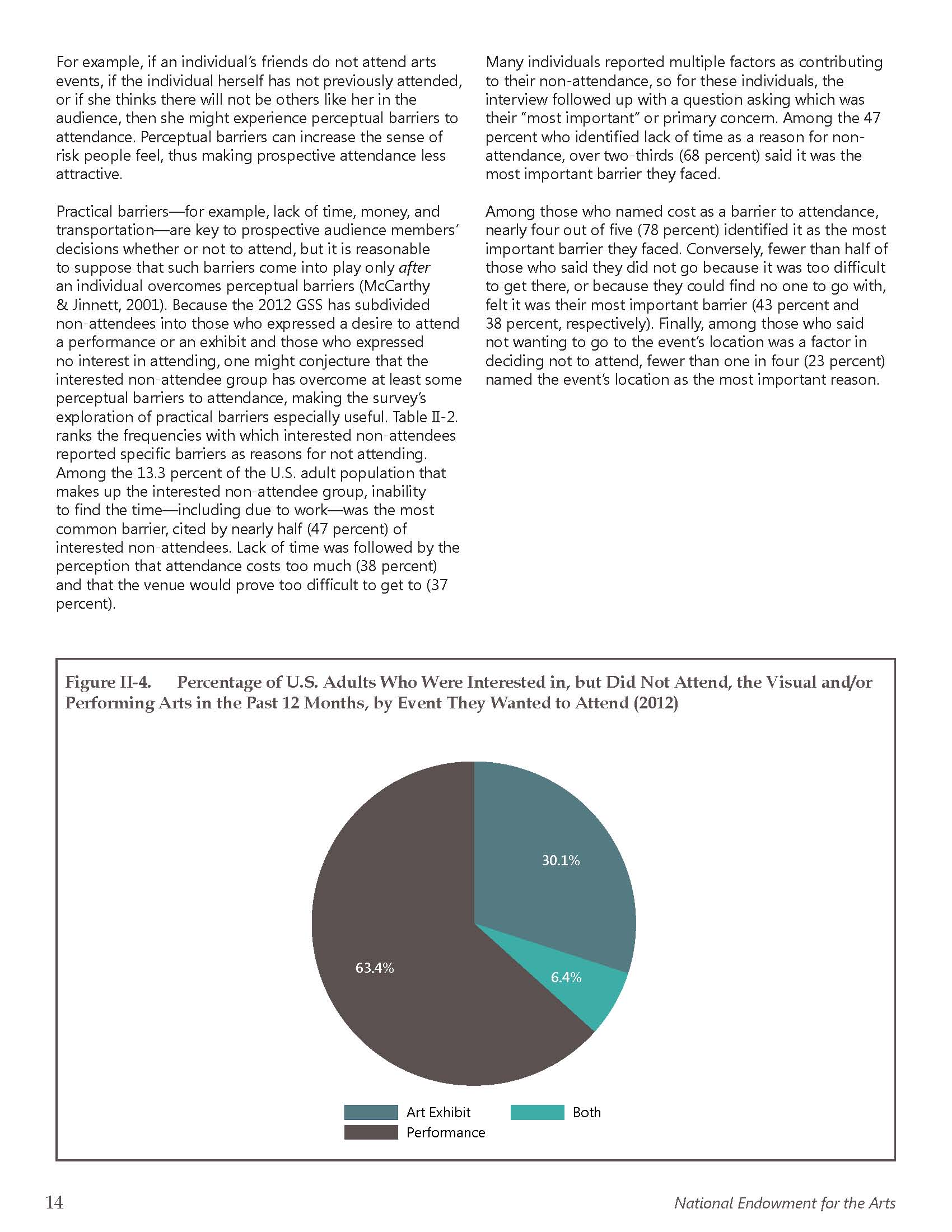 13% (31 mil. adults) wanted to attend either a visual or performing arts event but chose not to
23
Top Barriers to Attending Visual and/or Performing Arts Events, by Percent of U.S. Adults Who Reported Them (2012)
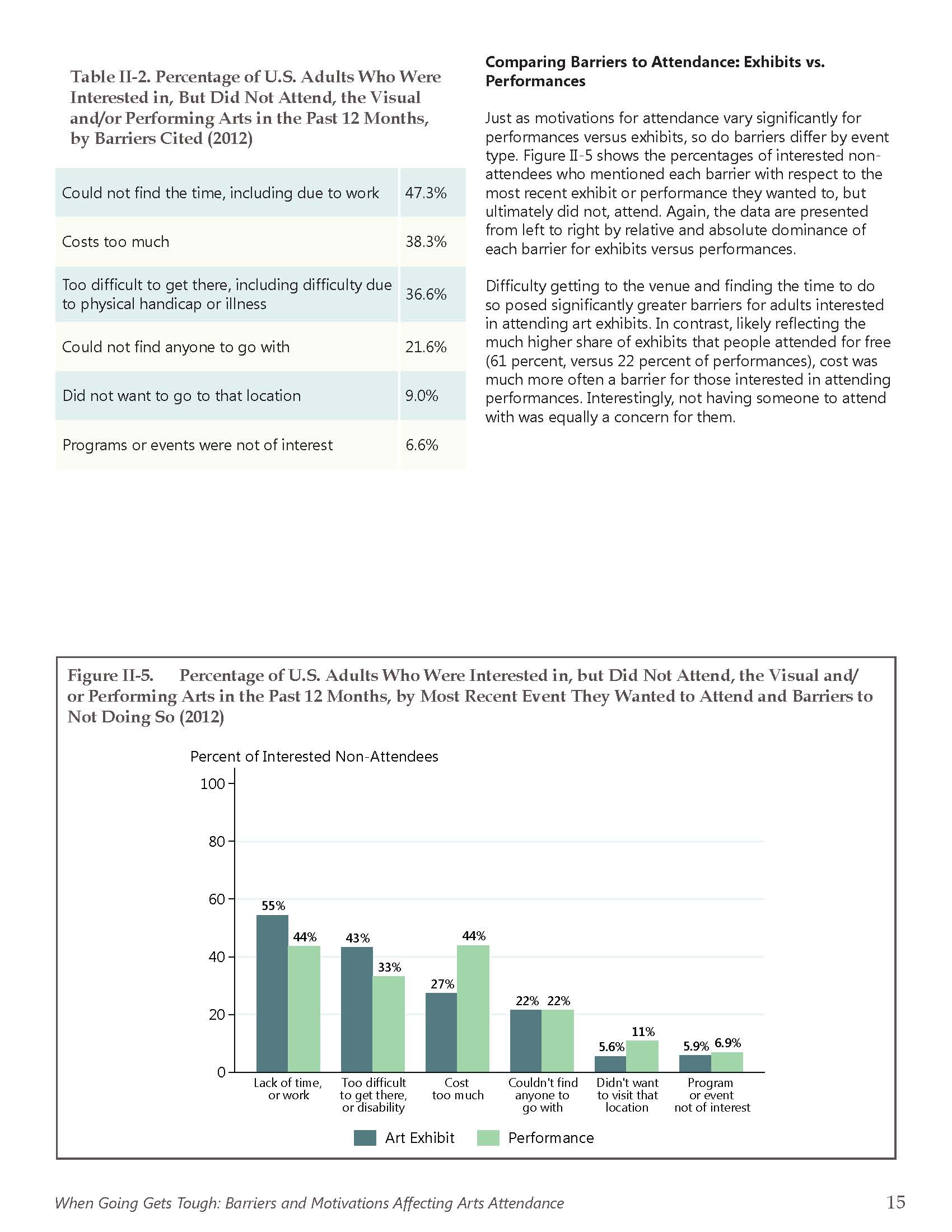 24
Percent Who Were Interested in, but Did Not Attend, the Arts in the Past 12 Months, by Most Recent Event They Wanted to Attend (2012)
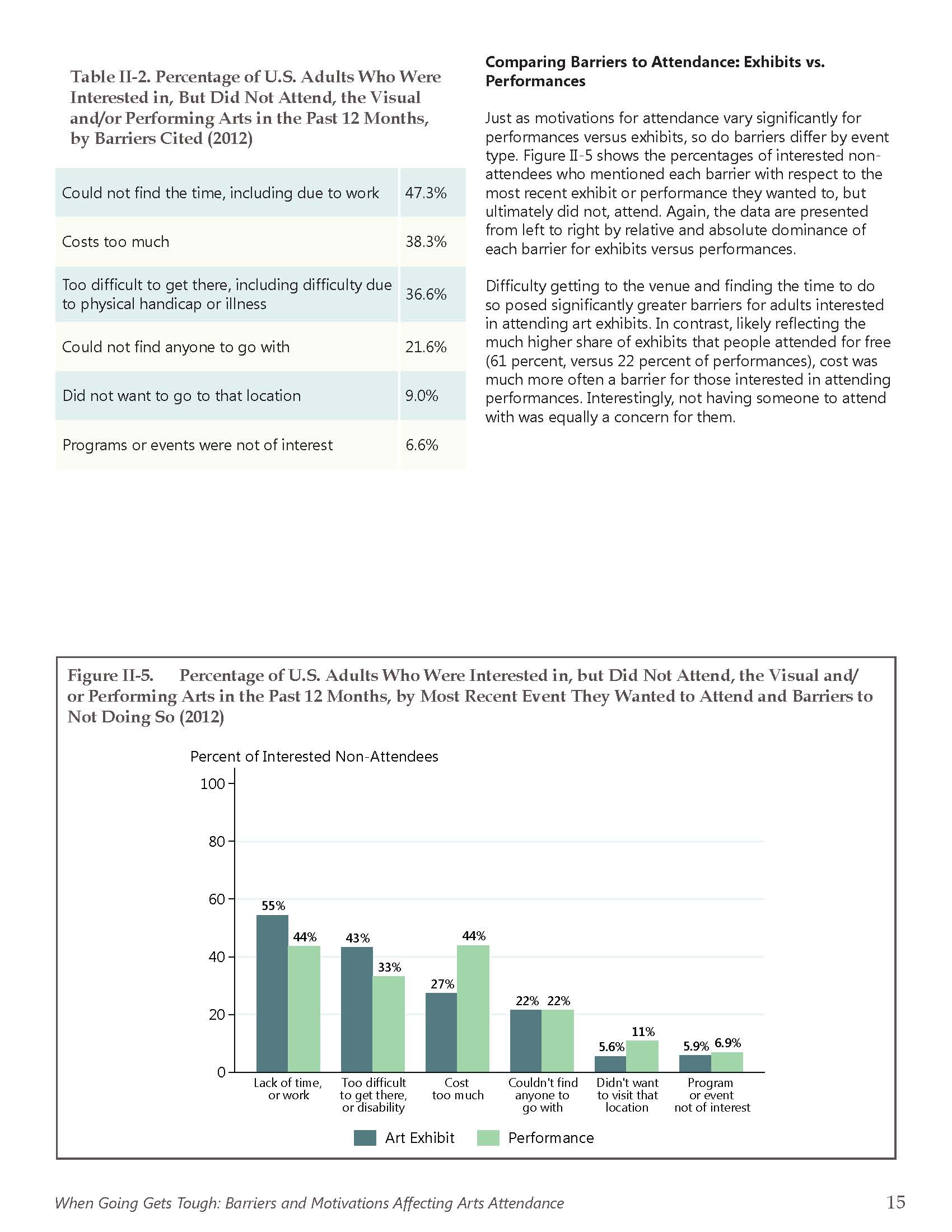 25
Percent of U.S. Adults Who “Agree” or “Strongly Agree” with Value Statements Significant in Predicting Arts Attendance (2012)
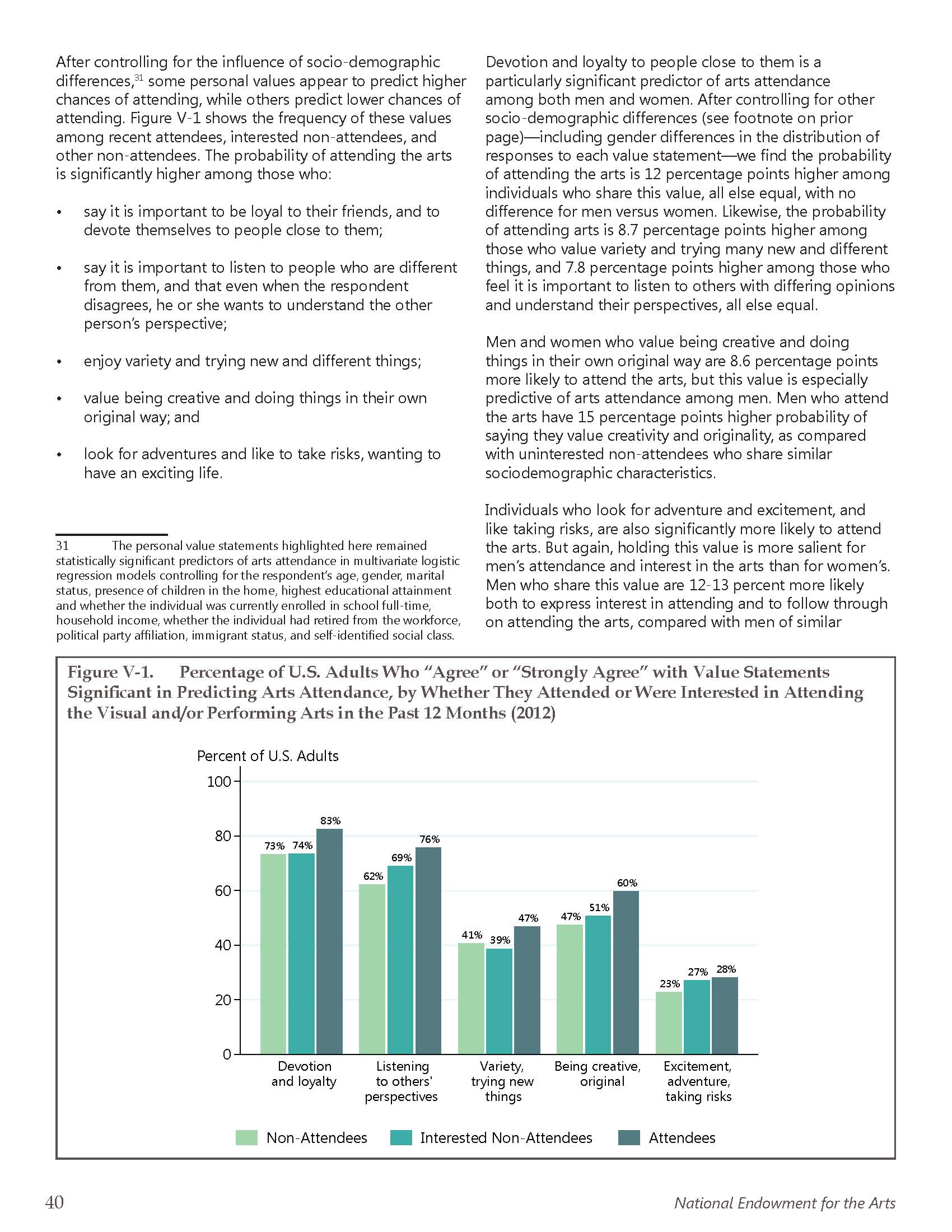 26
Additional Resources
Arts Data Profile #4 – Why Don’t They Come? Characteristics of Interested Non-Attendees of the Arts

Questionnaire, data files
27
U.S. Arts and Cultural Production Satellite Account
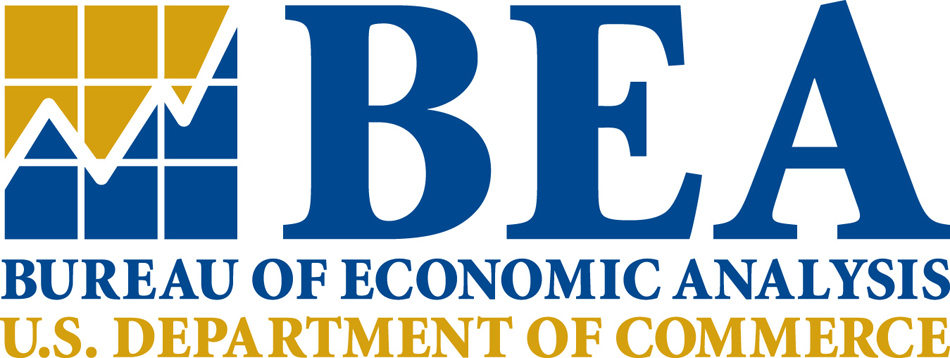 28
Arts and Cultural Production as Part of U.S. GDP: 1998-2012
Value added to GDP in 2012: $698 B, or 4.32%
29
Value Added to U.S. GDP by Sector, 2012 (in billions)
30
Imports and Exports of Arts and Cultural Goods and Services: 1998-2012
31
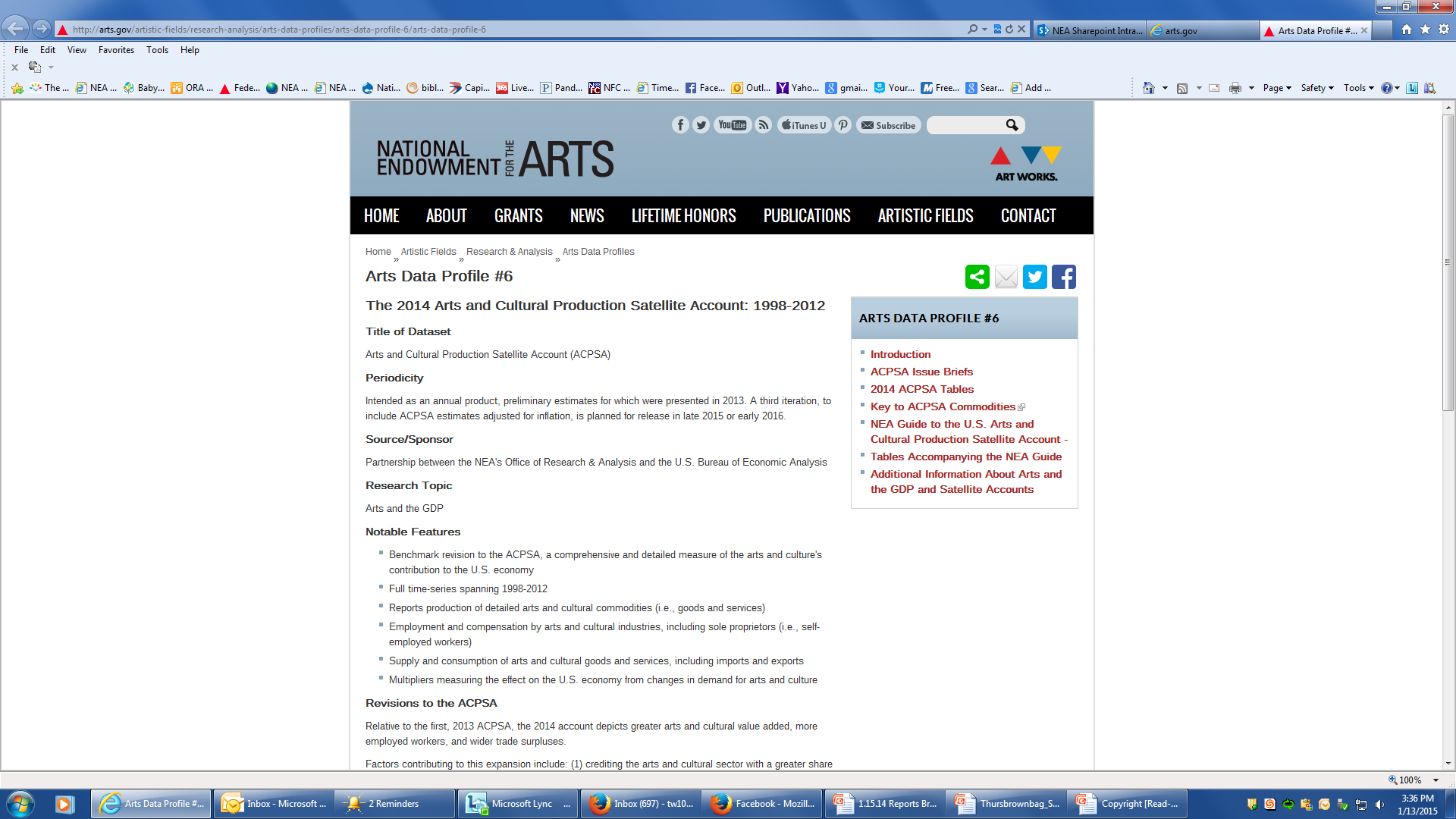 32
33
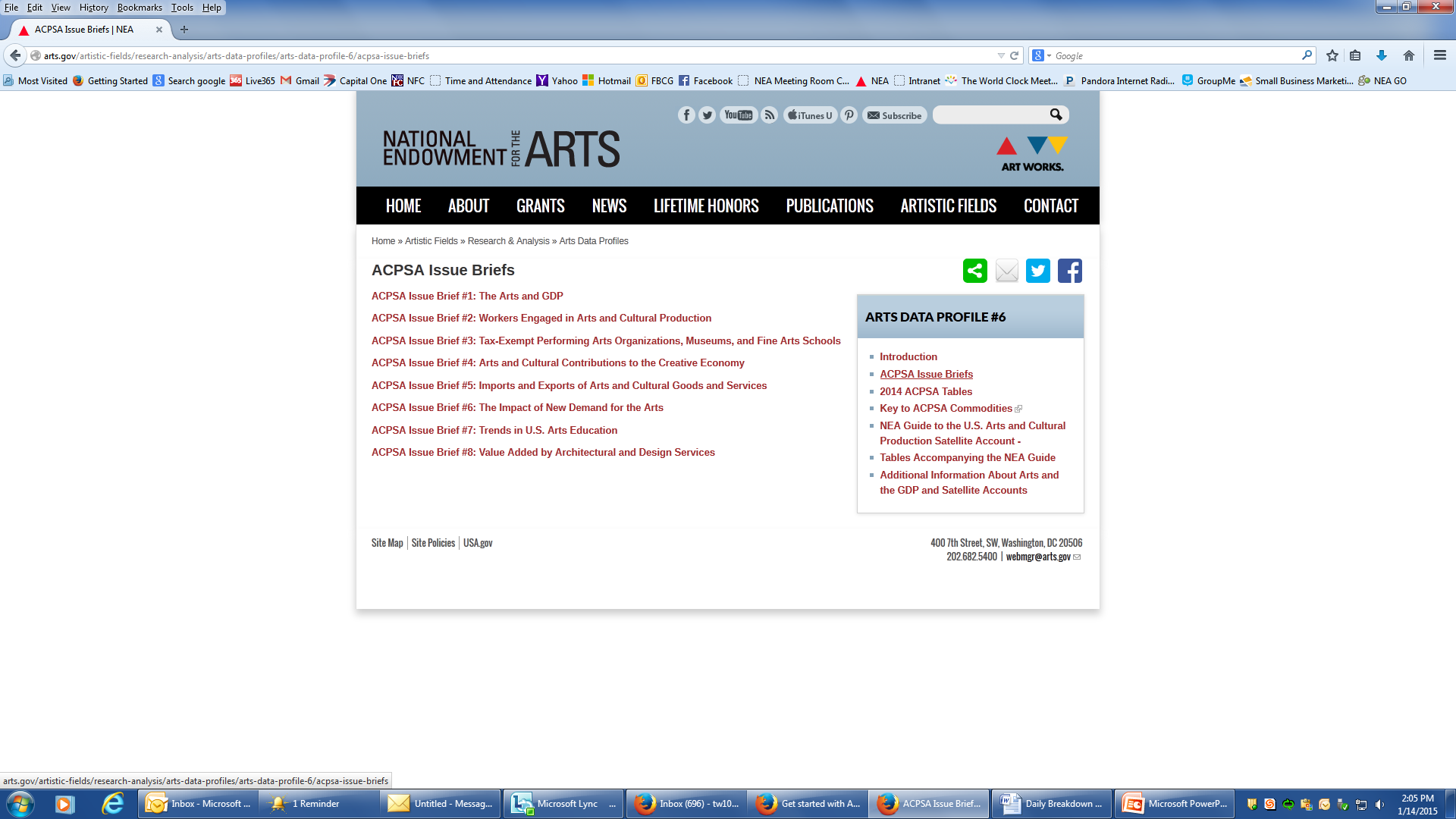 33
National Archive of Data on Arts & Culture
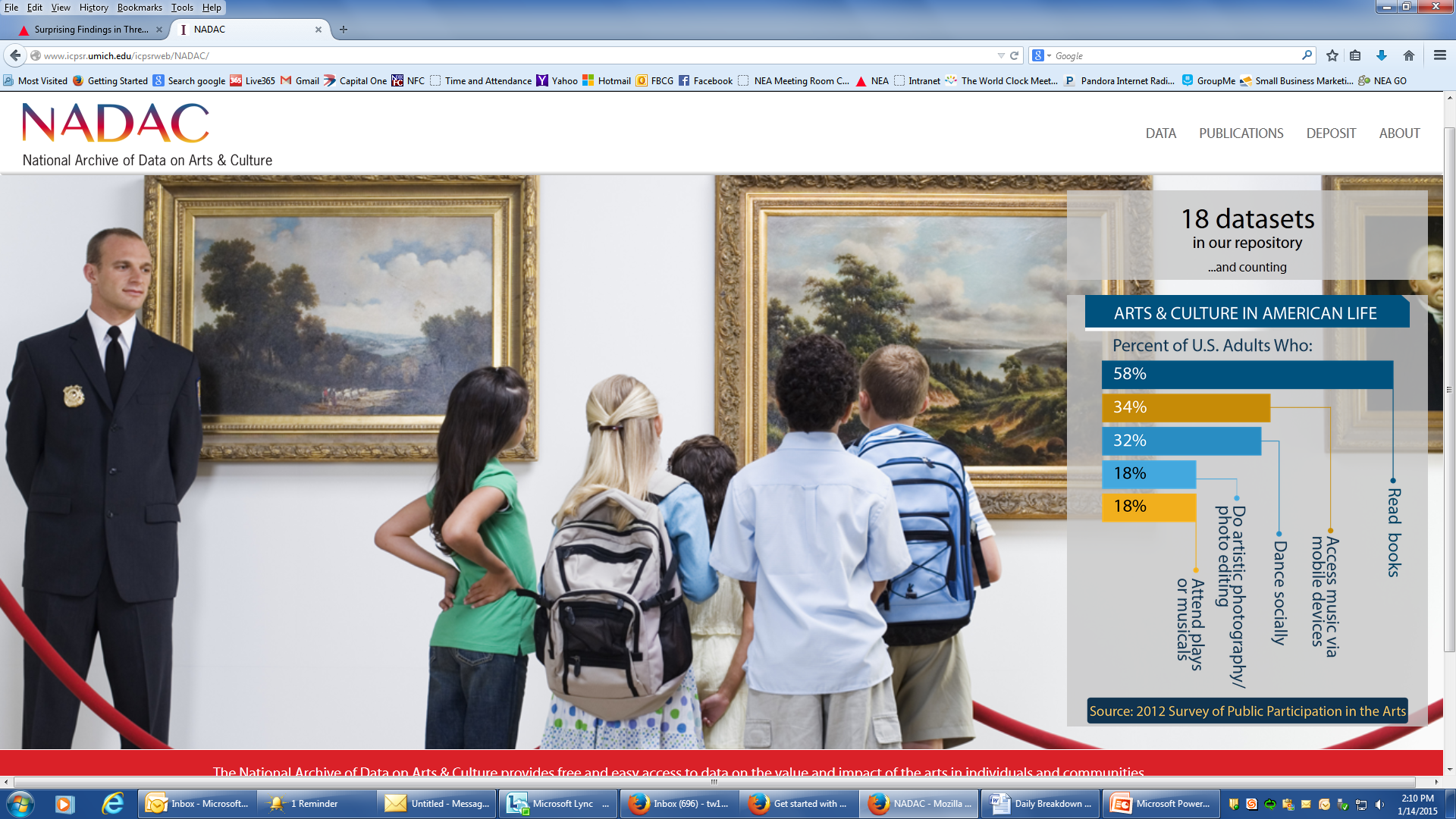 34
Q&A
Questions?
Contacts:
Laura Scanlan – scanlanl@arts.gov
Sunil Iyengar – iyengars@arts.gov